Aprendiendo de los mejoresApprendre des meilleursLearning from the Best
Alex Lussier et Laura King

en collaboration avec 
Catherine Fichten, Mary Jorgensen, Alice Havel, Evelyne Marcil, Jillian Budd, Cristina Vitouchanskaia, Jennison Asuncion & Laura Schaffer
Journée de la recherche et de la pédagogie, 2 juin 2016
Cégep André-Laurendeau
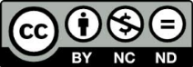 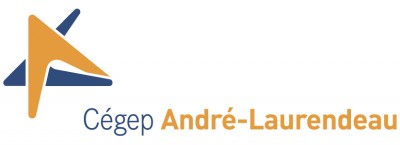 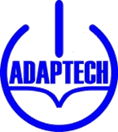 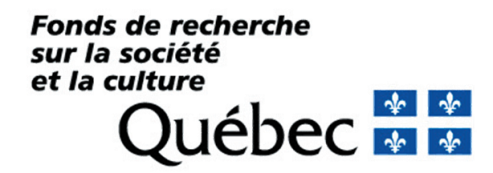 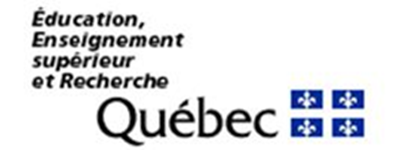 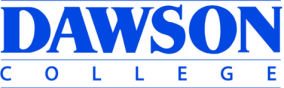 [Speaker Notes: LK]
Survol de notre recherche
Recherche sur les technologies
Phase 1 : La perspective des étudiants
Phase 2 : La perspective des enseignants
Phase 3 : Comparaison entre les deux perspectives

Les 52 enseignants ont été nominés par leurs étudiants
2
[Speaker Notes: LK]
Méthodologie
Entrevue semi-dirigée pour les enseignants
Exemple d’une question posée :
Qu’est-ce qui vous aide à utiliser les technologies informatiques efficacement dans votre enseignement?
Fiabilité inter-codeurs = 86%

Grille de TIC à remplir
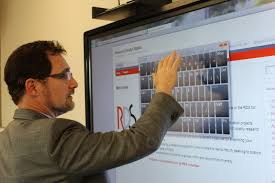 3
[Speaker Notes: LK Ex de question 1: On voulait savoir ce que les profs utilisaient
Ex de question 2: On voulait savoir pourquoi ils les utilisaient parce que c’est bien beau que tel ou tel enseignant utilise ça, mais s’il l’utilise parce que c’est quelque chose qu’il a développé lui-même par exemple, ça va être dur pour les autres profs de faire de même. Le but de notre recherche étant éventuellement de  créer une espèce de base de données universelle pour les profs, il faut que nous connaissions les facilitateurs (et aussi les problèmes).
Quels types de technologies utilisez-vous pour enseigner et communiquer avec vos étudiants?
TIC = …]
Caractéristiques des enseignants interviewés
Sexe 





Programmes d’enseignement
4
[Speaker Notes: AL]
Technologies fréquemment utilisées par les enseignants
100%
90%
89%
86%
83%
5
[Speaker Notes: AL PRÉSENCES EN LIGNE DAWSON = 35%]
Les technologies les moins utilisées par les enseignants
Tests/quiz
Facebook
Forums de discussion
Travail d’équipe en ligne
Cartes conceptuelles 
(ex: Inspiration, Cmap)
6
[Speaker Notes: LK]
Résultats dignes de mention
7
[Speaker Notes: LK 1- Intéressant pcq étudiants aiment ça donc ça vaut peut-être la peine d’y consacrer du temps
2- Intéressant parce que seulement la moitié des profs exemplaires s’en servent. Qu’est-ce que cela signifie si c’est sensé être la voie du futur? Possible problème?
3- Certaine constance inter-institution pcq seulement 3% de différence entre enseignants de CAL et de Dawson. Ce très faible pourcentage pourrait s’Expliquer par le fait que LÉA ne permet pas de créer des quiz donc pour en faire il faut apprendre à utiliser un autre logiciel ou une autre plateforme de cours comme MOODLE. En soi, ça présente deux problèmes majeurs: 1- Les étudiants nous ont dit qu’ils n’aimaient pas avoir à utiliser ou consulter plus d’une plateforme 2- Ça demande plus de travail des enseignants. Ça en vaut par contre peut-être la peine pcq online testing permet de donner une rétroaction immédiate aux étudiants, sauve du temps (enseignants= - de correction). Dans des cours de langue, ce genre de rétroaction est primordial.
4-Je ne sais pas ce que tu voulais dire ici Laura.
5-Intéressante pcq vient maintenant avec le manuel numérique. Avec Chenelière entre autres et sa plateforme I+.
6- Voie du futur? Apprécié des étudiants.
TRAVAIL D’ÉQUIPE DAWSON = 39% (arrondi par Laura)]
Problèmes rencontrés par les enseignants
Problèmes techniques
Lenteur des ordinateurs, plateforme de gestion de cours en panne

Problèmes institutionnels
Lenteur du réseau, non-renouvellement des licenses de certains programmes

Défis liés aux étudiants
Différents niveaux de connaissances, utilisation de leurs propres technologies
8
[Speaker Notes: AL Après avoir énuméré certains exemples, mentionner que tout n’était pas négatif dans les commentaires des profs. Ils mentionnaient aussi qu’ils arrivaient à régler les problems, que ce soir avec l’aide de leurs collègues, en participant à une formation ou en trouvantune alternative plus efficace. 1 = techniques, 2 = institutionnels, 3 = étudiants]
Souhaits des enseignants
Très variés
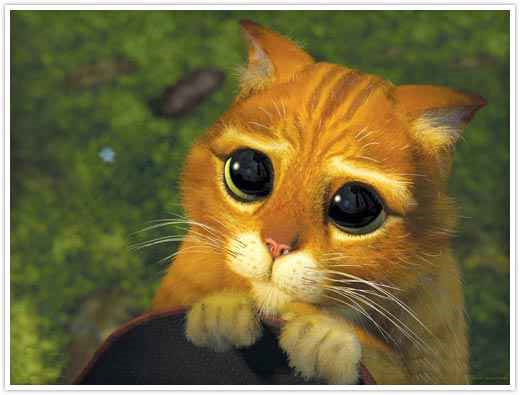 9
[Speaker Notes: AL Intéressant parce que dans certains cas, ça fait un lien avec des technologies peu utilisées par les profs + on voit un désir assez généralisé d’utilizer advantage les technologies en enseignement. 

Les souhaits allaient d’un programme en particulier ( utilizer advantage Scalasanz par exemple) à un type de technologie (SmartBoard/Clickers) en passant par des souhaits non-technologiques comme plus de formation et de soutien de la part de l’institution).]
Conclusion 1
Ce n’est pas nécessairement la complexité des technologies, mais leur utilisation efficace dans un contexte pédagogique qui fait l’excellence.
10
[Speaker Notes: AL]
Conclusion 2
Bien utiliser les technologies ne repose pas seulement sur les épaules des enseignants. Une étroite collaboration entre l’institution, les enseignants et les étudiants est primordiale.
11
[Speaker Notes: AL]
Merci de votre attention
12
[Speaker Notes: LK]